INFORMATICA PER GLI STUDI UMANISTICI
MATTEO CRISTANI
INDICE
CICLO DELLE LEZIONI
AGENDA
CONCETTO DI COMUNICAZIONE
MISURE DELL’INFORMAZIONE
RAPPRESENTAZIONE DELL’INFORMAZIONE
CODICI DI RAPPRESENTAZIONE DELL’INFORMAZIONE
CONCETTO DI COMUNICAZIONE
Il problema della comunicazione delle informazioni è piuttosto complesso. 
I fattori della comunicazione
emittente: chi invia il messaggio;
ricevente: chi riceve il messaggio;
messaggio: il contenuto della comunicazione;
contenuto: ciò a cui il messaggio si riferisce;
codice: le regole per comporre i segni;
canale: il mezzo (fisico) attraverso cui passa il messaggio.
COME FUNZIONA LA COMUNICAZIONE DIGITALE
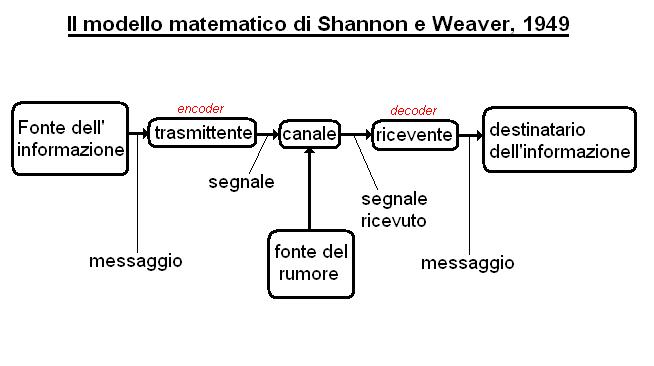 MISURE DELL’INFORMAZIONE
INFORMAZIONE
VELOCITA’ DI TRASMISSIONE
AFFIDABILITA’ DI CANALE
ALFABETO
Si definisce ALFABETO un insieme non vuoto e finito i cui elementi si chiamano simboli.
Il numero di elementi di un alfabeto si chiama ampiezza.
INFORMAZIONE
L’informazione minima è portata da un segnale digitale che discrimina (o disambigua) tra due possibili messaggi digitali
In questo caso si parla di informazione pari ad un BIT
Se si disambigua tra un numero di messaggi pari ad una potenza del due allora il numero di BIT del messaggio è pari all’esponente di quella potenza
ESEMPIO
La sorgente invia un messaggio che è un numero da 0 a 15
DEFINIZIONE DI INFORMAZIONE
A parità di probabilità, un messaggio porta tanta informazione quanti sono i livelli di partizione di un albero di decisione formato come nell’esempio.
In pratica, se N è il numero di simboli dell’alfabeto di canale, l’informazione di un singolo messaggio è:

			I = log2(N)
VELOCITA’ DI TRASMISSIONE
La velocità di un canale non si misura in numero di segnali che passano ma in quantità di informazione che passa;
La definizione di base è la seguente:

			un canale ha la velocità di un baud 		quando in un secondo il canale trasporta 		un bit
MULTIPLI DEL BAUD
Kbps = 1024 Baud 	(1024 bit per second)
Mbps = 1024 Kbps	(1024*1024 bps)
Gbps = 1024 Mbps
ESEMPIO
Un canale è dotato di un alfabeto di sedici simboli, e trasmette cinque segnali al secondo. Calcolare la velocità di trasmissione;
Ogni singolo segnale porta 4 bit, quindi in un secondo fluiscono venti bit;
Velocità di trasmissione: 20 Baud.
AFFIDABILITA’ DI CANALE
Un canale ideale trasmette il segnale senza nessuna modifica dalla sorgente alla destinazione.
I canali reali, invece, inviano il segnale con errore
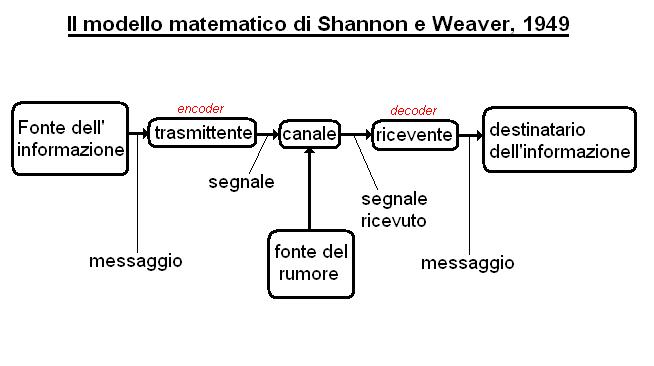 MISURE D’ERRORE
Il tasso d’errore è la percentuale di segnali errati rispetto al numero di segnali inviati;
L’affidabilità di canale è invece la misura della quantità di informazione effettivamente passata in un canale reale;
L’affidabilità dipende sia dalla velocità che dal tasso d’errore;
ESEMPIO
Consideriamo un canale con velocità pari a 16 Kbps con tasso d’errore pari a 1/512 (un bit errato ogni 512 in media);
Noi possiamo misurare l’affidabilità perché 16 Kbps misurano la velocità del flusso informativo e non il numero di segnali al secondo;
CODICI
Un codice è una tavola che associa ad un alfabeto i numeri da zero all’ampiezza dell’alfabeto meno 1.
Il rapporto tra un simbolo x di un alfabeto e il numero di un codice S, rappresentato in una data base n si dice codifica n-aria di x in S.
Se la lunghezza massima ammessa per la codifica è prestabilita l allora il codice si dice di lunghezza l.
MISURE DI UN CODICE
Quante cifre in base 2 servono per rappresentare un alfabeto di n simboli?
Una volta stabilito, come detto precedentemente, che un singolo simbolo di un alfabeto con n simboli porta log2(n) informazione, se con [x] si indica il più piccolo intero maggiore di x allora per rappresentare n simboli occorrono			 [log2(n)]
ESEMPIO
Se un codice ha 20 simboli, allora, poiché un singolo simbolo porta log2(20) che è pari a 4,321 circa per rappresentare tale codice occorrono 5 cifre binarie
MISURE SU CODICI
DISTANZA DI HAMMING
DISTANZA DI LEVENSTHEIN
RIDONDANZA
CODICI A CORREZIONE D’ERRORE
CODICI LINEARI
DISTANZA DI HAMMING
Date due stringhe x ed y si dice distanza di Hamming tra x ed y è il numero di posizioni in cui le due stringhe differiscono
ESEMPIO (+ se uguali, - se diversi)




	La distanza di Hamming è 2
DISTANZA DI LEVENSTHEIN
È una modifica della distanza di Hamming, in cui invece di misurare il numero di caratteri differenti tra due stringhe misuriamo il numero di operazioni necessarie per passare da una stringa all’altra.
Le operazioni possibili sonoDelete		DInsert		ISubstitute		S
CONFRONTO
La distanza di Hamming è univoca, mentre quella di Levensthein non lo è.
La distanza di Hamming misura un errore per ogni simbolo aggiunto o rimosso ed uno per ogni simbolo sostituito, mentre la distanza di Levensthein potrebbe fornire misure differenti.
La distanza di Levensthein si ottiene associando un peso a ciascuna operazione wD, wI, wS e calcolando la somma 			 =DwD+IwI+SwS
CONFRONTO
Date due stringhe di lunghezza massima L e minima l, esistono molti modi di disporre il confronto tra le due stringhe
In particolare, se chiamiamo d il valore (L-l+1) il numero di modi di disporre il confronto è
CONFRONTO
La misura della distanza di Levensthein è definita come il valore minimo della somma  per tutti i modi di disporre il confronto tra le stringhe.
ESEMPIO
Nell’esempio qui sotto la misura di Levensthein è diversa da quella di Hamming
La distanza di Hamming è 5, mentre la distanza di Levensthein a pesi uniformi pari a 1 è 3
Talvolta ha senso considerare il peso di inserimento e cancellazione pari ad uno e la sostituzione pari a 0,5. In questo caso la distanza di Levensthein è 2,5.
RIDONDANZA
Un codice n-ario di lunghezza è ridondante quando il numero di simboli codificati m è inferiore a nl;
La misura m- nl si dice ridondanza del codice.
CODICI A CORREZIONE D’ERRORE
Un codice è a correzione d’errore quando una misura di distanza tra il segnale ed il segnale ricevuto diversa da zero è rilevata in un certo numero di casi (chiamati errori rilevabili);
Un codice a correzione d’errore banale si ottiene inserendo un certo numero di codifiche che non sono valide (codici ridondanti).
CODICI LINEARI
Un codice lineare si ottiene da una codifica n-aria di lunghezza l applicando la ridondanza di un numero k di simboli n-ari in più oltre ai k che servono per la codifica dei simboli validi del codice.
CONTROLLO DI PARITA’
Aggiungendo un solo bit ad una codifica si ottiene un codice lineare base chiamato controllo di parità.
Alla codifica si aggiunge un bit che misura 1 quando il numero di bit bloccati a 1 è dispari nel resto del codice, mentre misura 0 quando il numero di bit bloccati a 1 e pari.
Se nella trasmissione un bit cambia da 0 ad 1 o da 1 a 0 (o anche se un qualunque numero dispari di bit cambia da 0 ad 1 o viceversa, il codice non corrisponde più ad un simbolo valido.
UN ESEMPIO COMPLETO
Dobbiamo codificare tre simboli A, B, C.
La tabella di codifica base è un codice a due bit con un simbolo invalido (e quindi ridondanza del 25%).
ESEMPIO
La codifica con controllo di parità si ottiene con tre bit, di cui uno a conteggio della parità degli altri due.
CODICE ASCII
TABELLA CODICI NON STAMPABILI
TABELLA CODICI STAMPABILI
CODICE ASCII – CARATTERI NON STAMPABILI
CODICE ASCII – CARATTERI STAMPABILI
RIFERIMENTI
FLUENCY (Conoscere e usare l’informatica)
CAPITOLO 5: 	pagg. 111-122
MAPPA CONCETTUALE A PAGINA 125
SVOLGERE GLI ESERCIZI A PAGINA
123-124	1-9
124	1-10 (COMPLETA LA FRASE)
124	1-12 (ESERCIZI)